Indian Space Research Organisation
Genesis
The space research activities were initiated in our country during the early 1960’s
Dr. Vikram Sarabhai, the founding father of Indian space programme, quickly recognized the benefits of space technologies for India.
Indian space programme had three distinct elements 
1.satellites for communication 
2.remote sensing
3. the space transportation system and application programmes
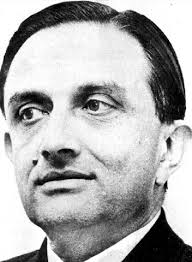 During the operational phase in 90’s, major space infrastructure was created under two broad classes: 
one for the communication, broadcasting and meteorology through a multi-purpose Indian National Satellite system (INSAT), 
 for Indian Remote Sensing Satellite (IRS) system. 
The development and operationalisation of Polar Satellite Launch Vehicle (PSLV) and development of Geo-synchronous Satellite Launch Vehicle (GSLV) were significant achievements during this phase.
Communication Satellites
	Supports telecommunication, television broadcasting, satellite news gathering, societal applications, weather forecasting, disaster warning and Search and Rescue operation services.
Indian National Satellite (INSAT) ( 15 operational satellites, namely - INSAT-3A, 3C, 4A, 4B, 4CR and GSAT-6, 7, 8, 9, 10, 12, 14, 15, 16 and 18.)
Earth Observation Satellites
	thematic series of satellites supporting multitude of applications in the areas of land and water resources; cartography; and ocean & atmosphere.
Currently, *thirteen* operational satellites are in Sun-synchronous orbit – RESOURCESAT-1, 2, 2A CARTOSAT-1, 2, 2A, 2B, RISAT-1 and 2, OCEANSAT-2, Megha-Tropiques, SARAL and SCATSAT-1, and *four* in Geostationary orbit- INSAT-3D, Kalpana & INSAT 3A, INSAT -3DR. 
Scientific Spacecraft
	Spacecraft for research in areas like astronomy, astrophysics, planetary and earth sciences, atmospheric sciences and theoretical physics. 
AstroSat, Mars Orbiter Mission Chandrayaan-1 Chandrayaan-2
Satellite Navigation
	Satellite Navigation service is an emerging satellite based system with commercial and strategic applications.
	 ISRO is committed to provide the satellite based Navigation services to meet the emerging demands of the Civil Aviation requirements and to meet the user requirements of the positioning, navigation and timing based on the independent satellite navigation system.
95 Spacecraft Missions
	* Including3 Nano Satellites and 1 Micro Satellite
65 Launch Missions**
	 ** Including  Scramjet-TD & RLV-TD
 9 Student Satellites
2Re-entry Missions
237 foreign satellites (of 28 countries)